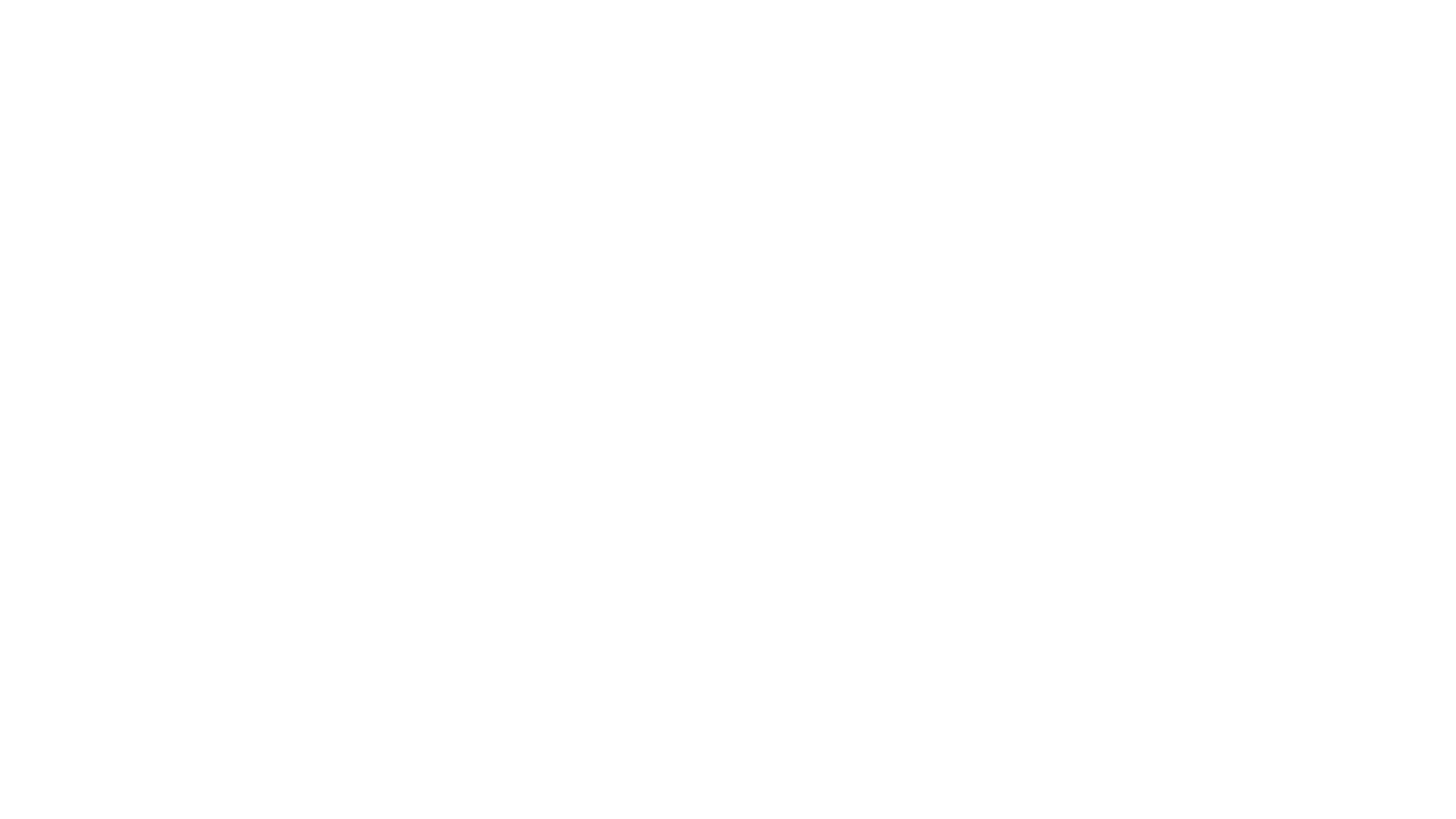 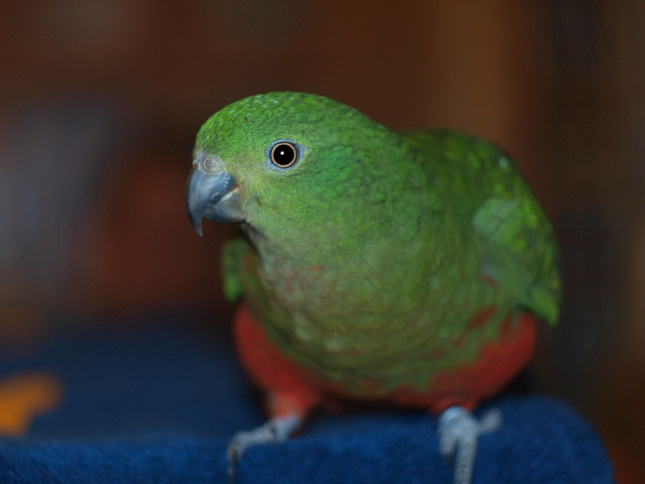 Môj papagáj
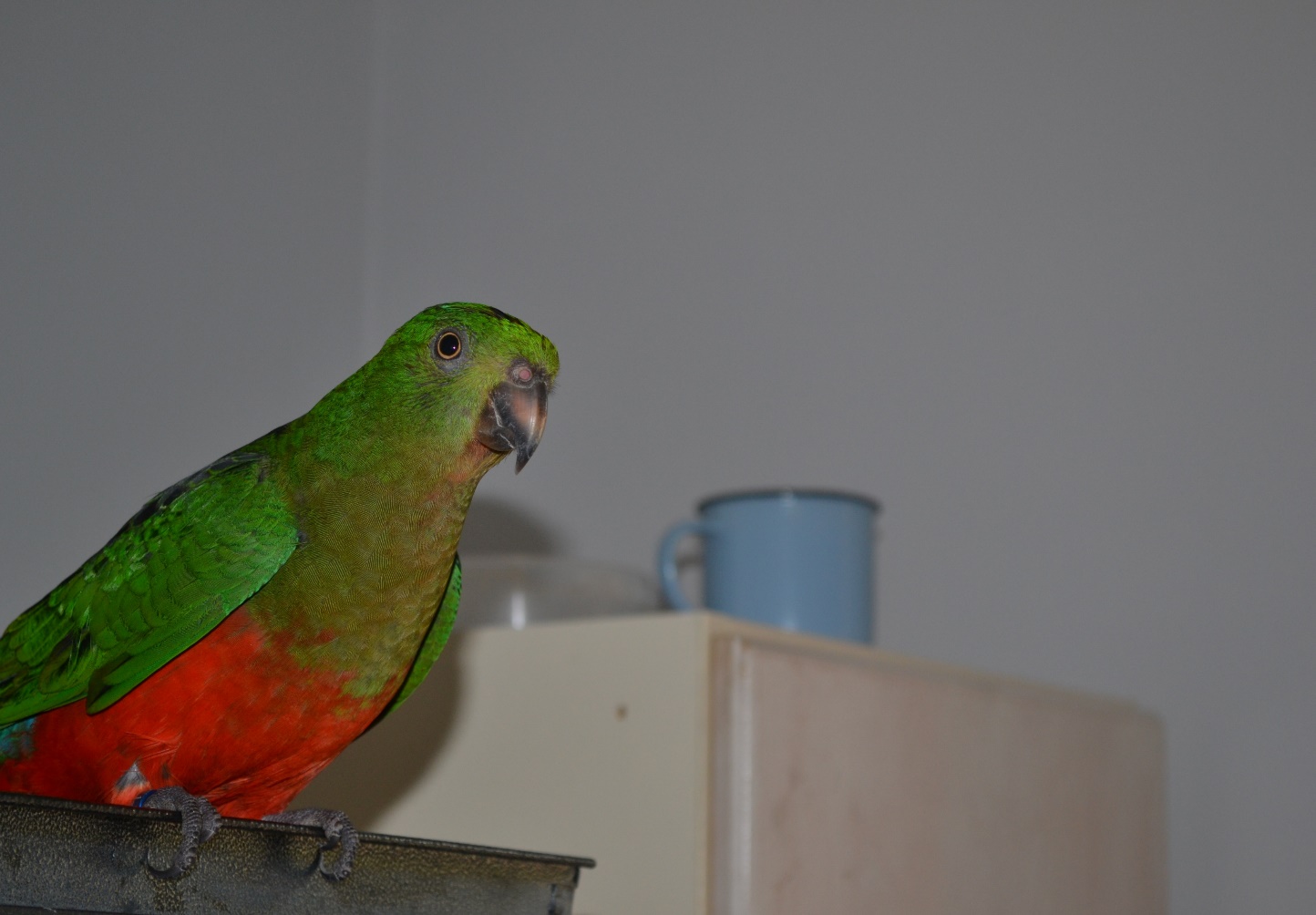 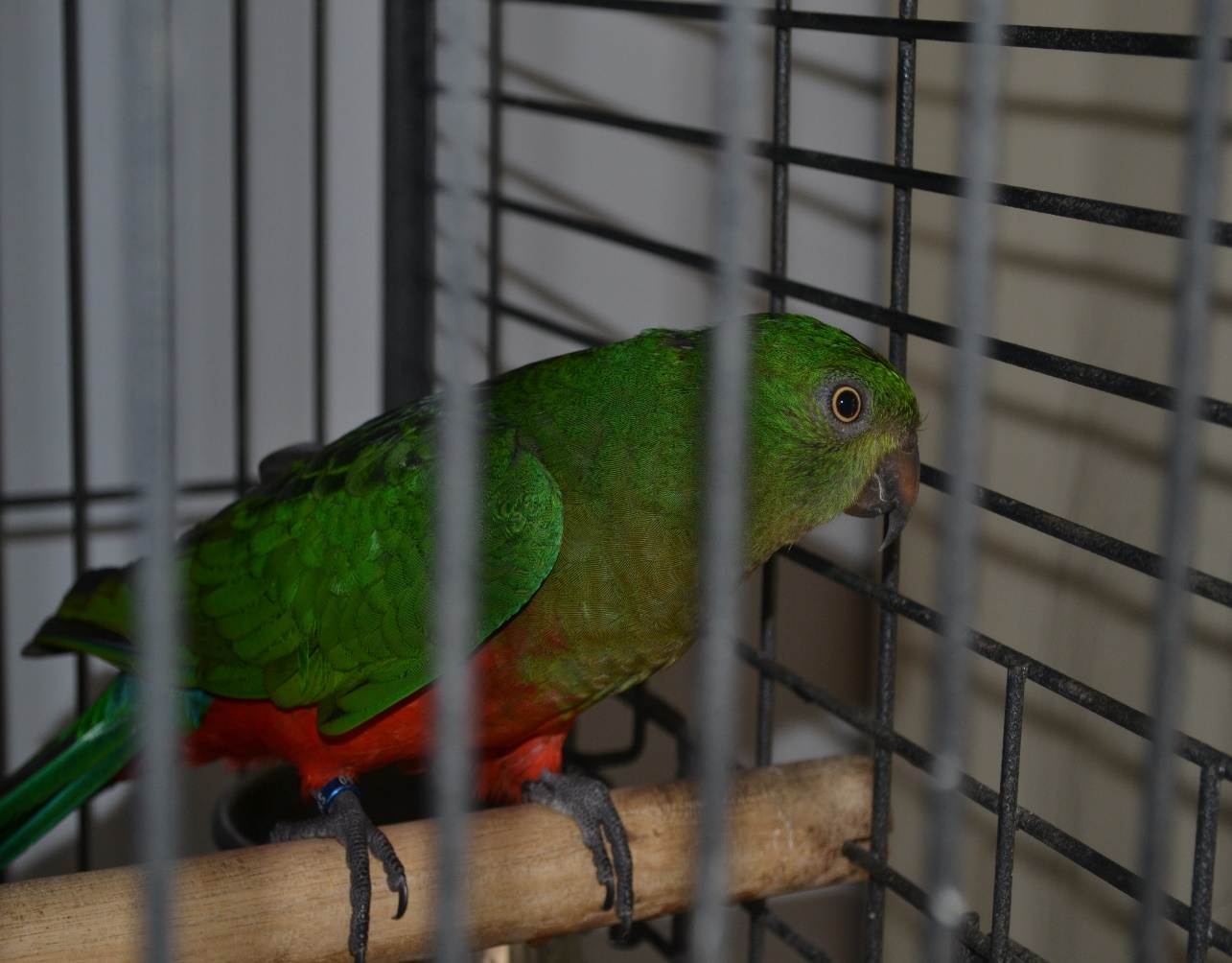 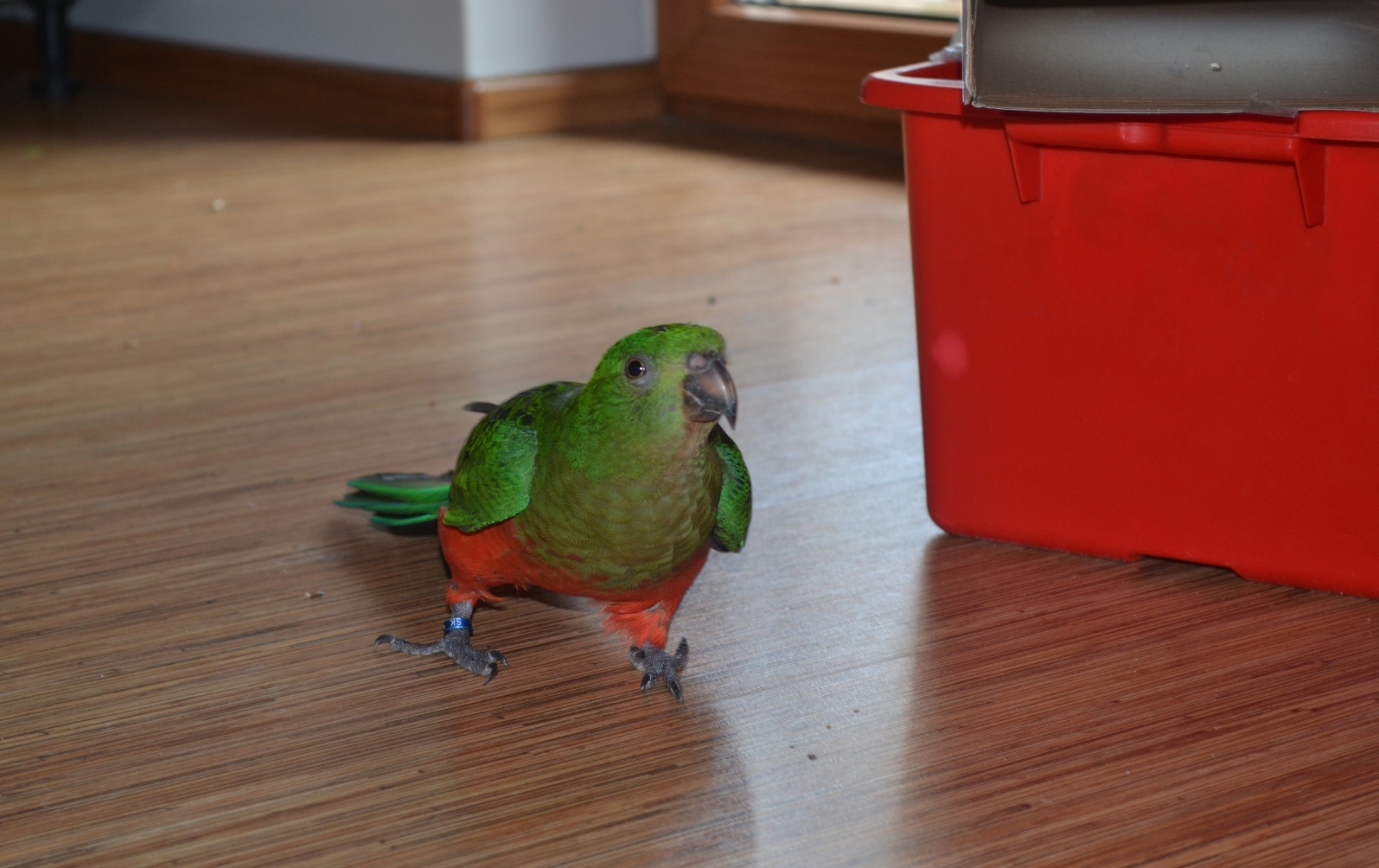 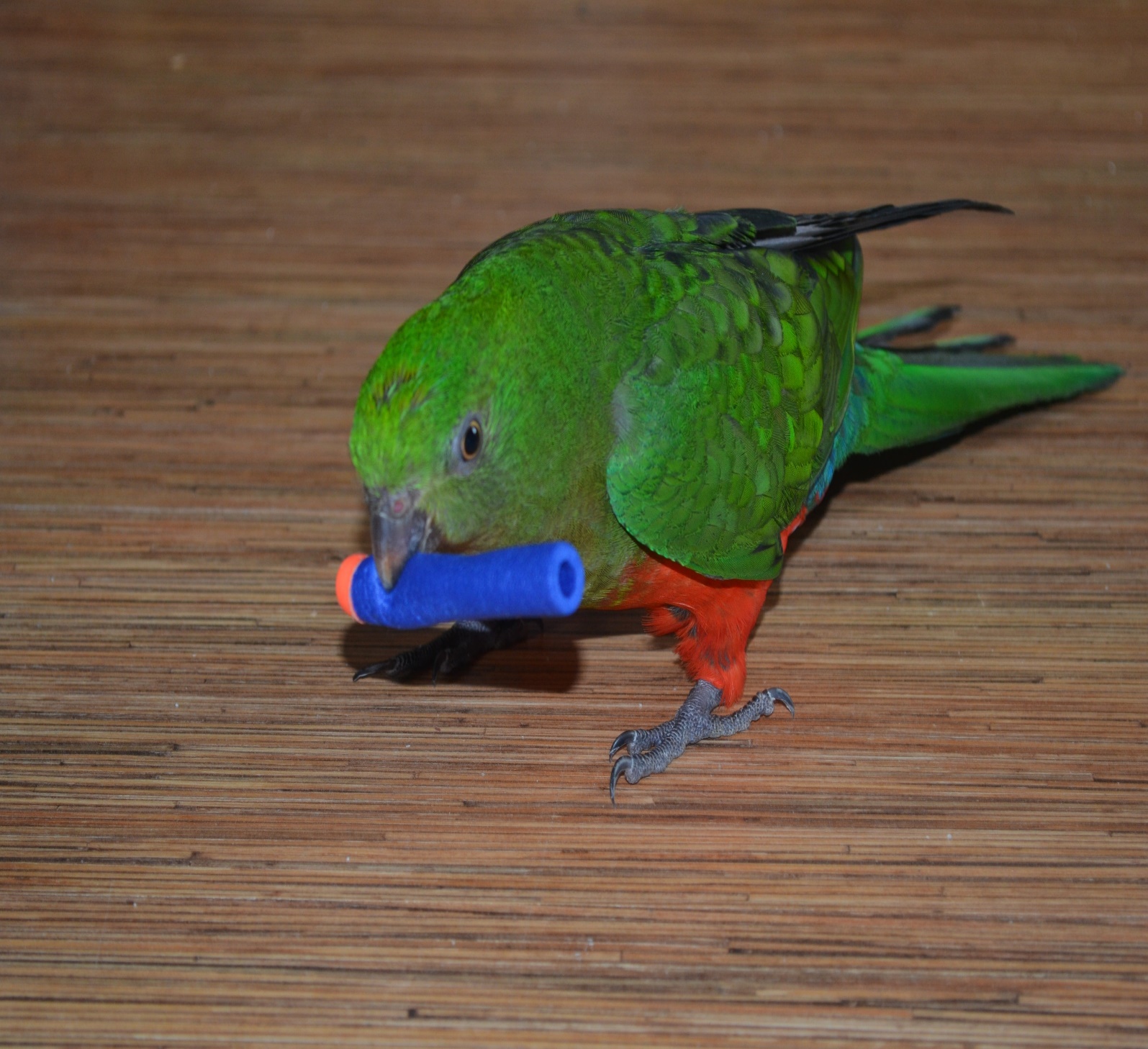 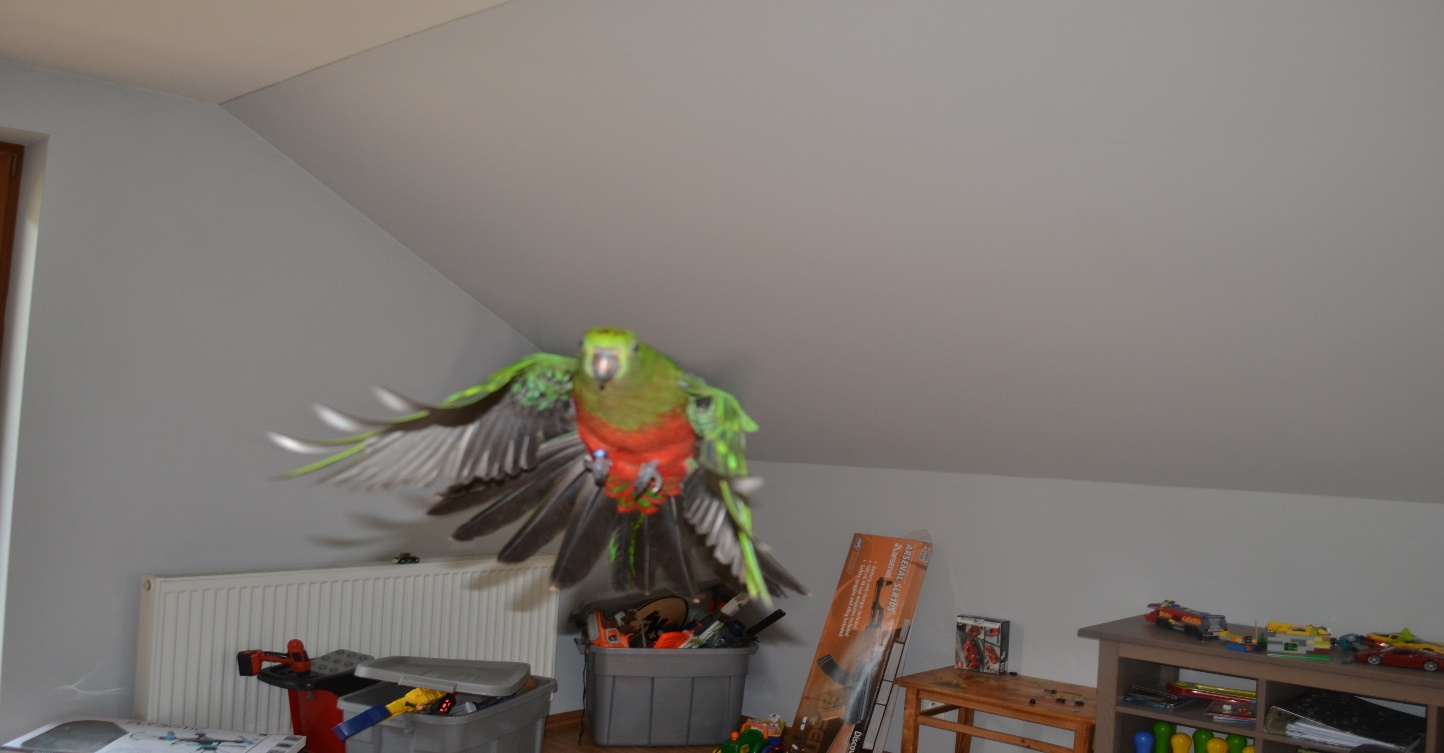 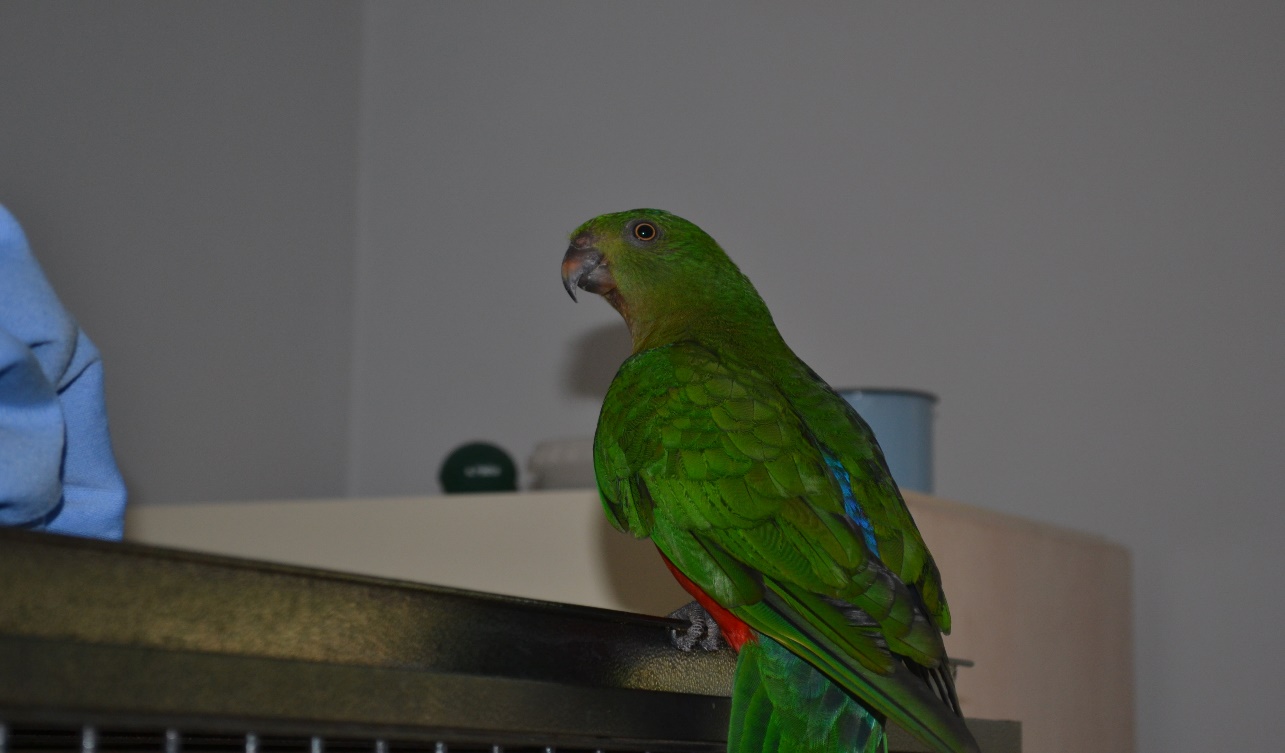 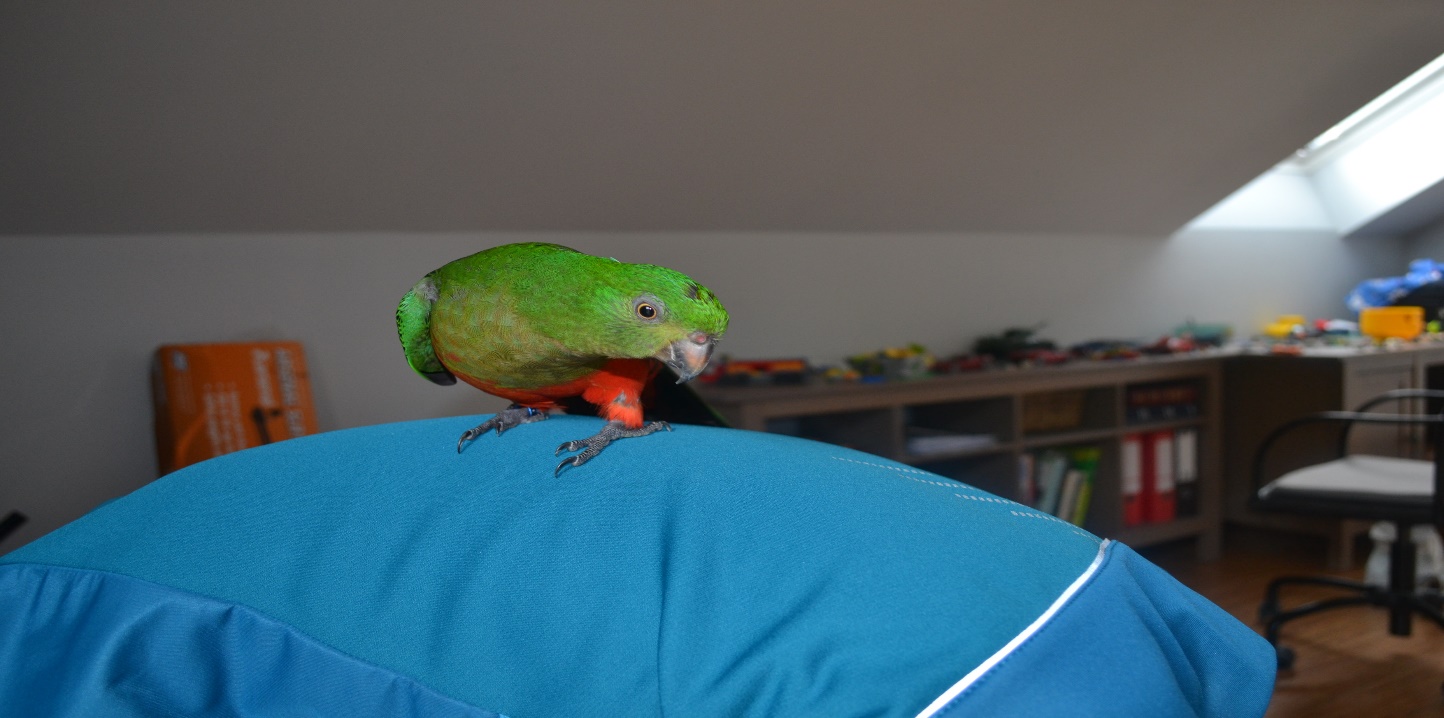 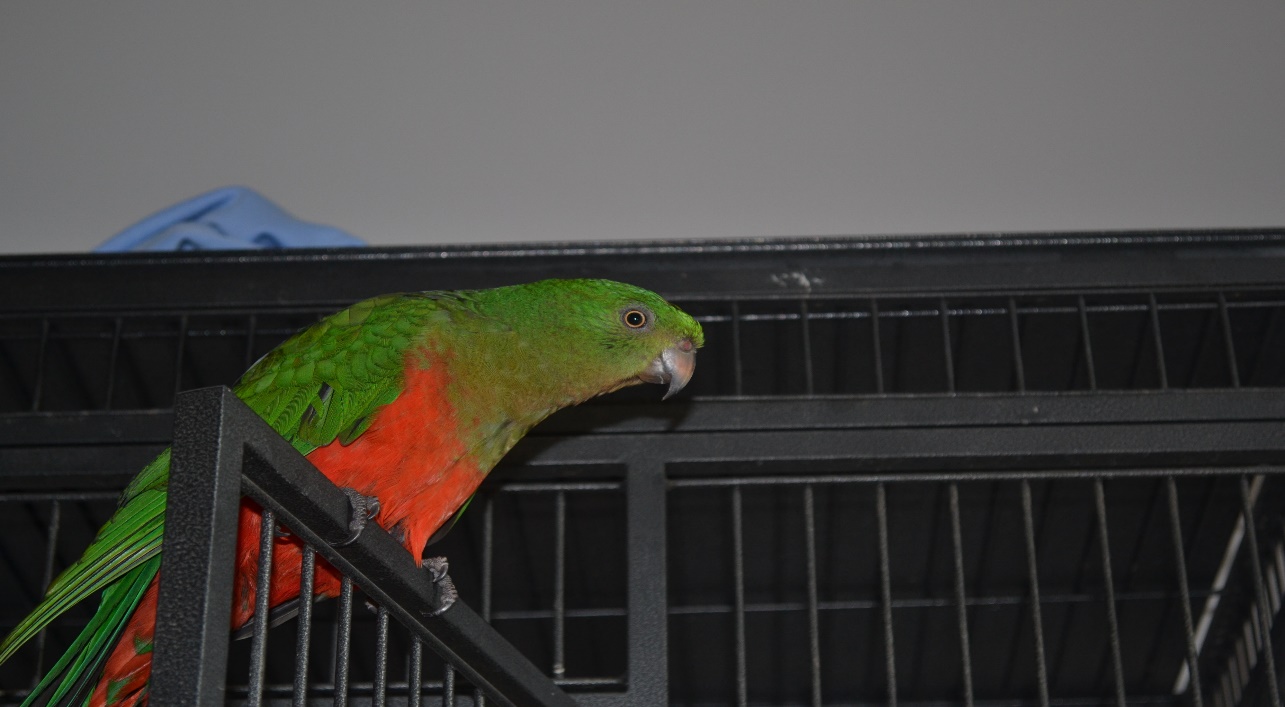